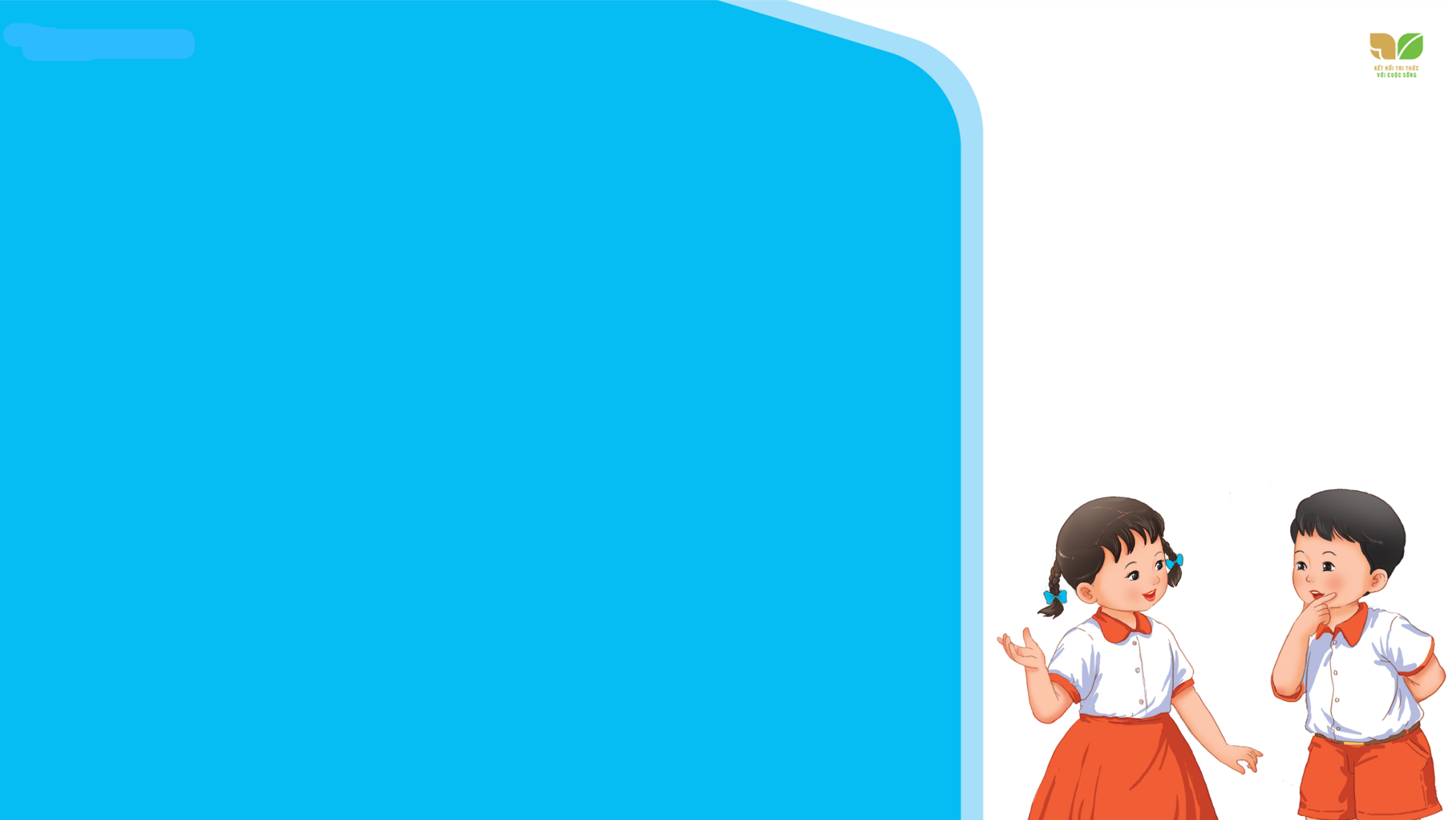 TIẾNG VIỆT 2
GIẢI MÃ Ô CHỮ BÍ MẬT
(1)
B
Ê
(2)
H
Á
N
H
Ạ
N
G
Ừ
R
N
(3)
3. Vùng đất rộng, có nhiều cây cối mọc quanh năm được gọi là gì?
2. Nắng kéo dài thường sẽ gây ra hiện tượng tự nhiên này.
1. Con của con bò gọi là gì?
[Speaker Notes: Gv in phiếu phát cho các nhóm trang trí
Phiếu người soạn đã làm sẵn bên file word, thầy cô in ra nhé]
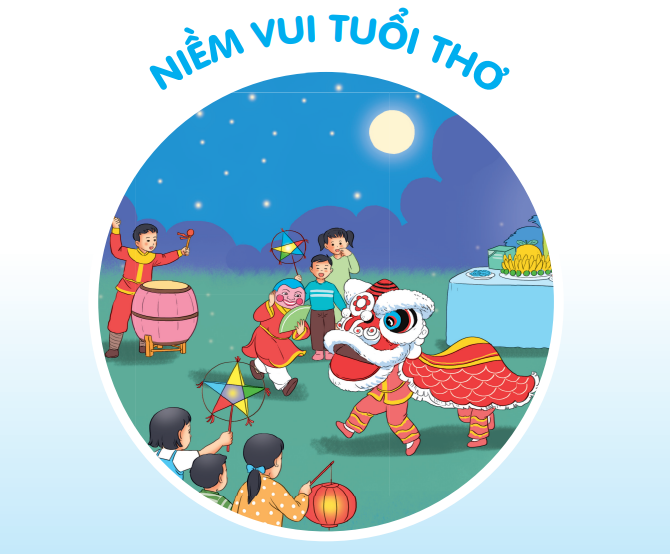 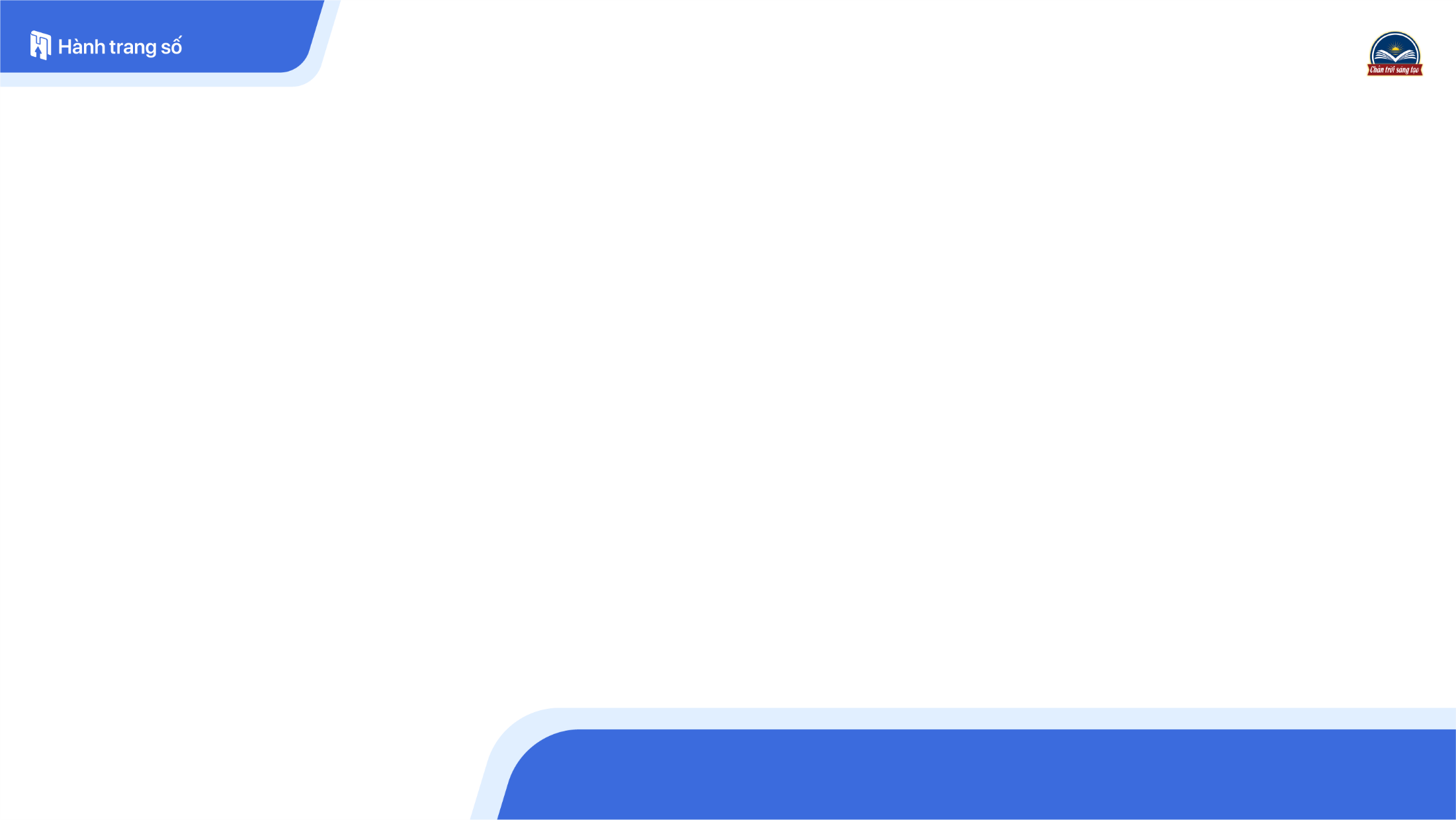 Tuần 10
Bài 
17
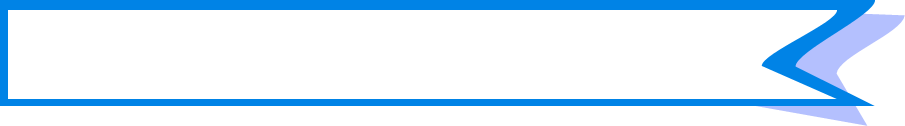 GỌI BẠN
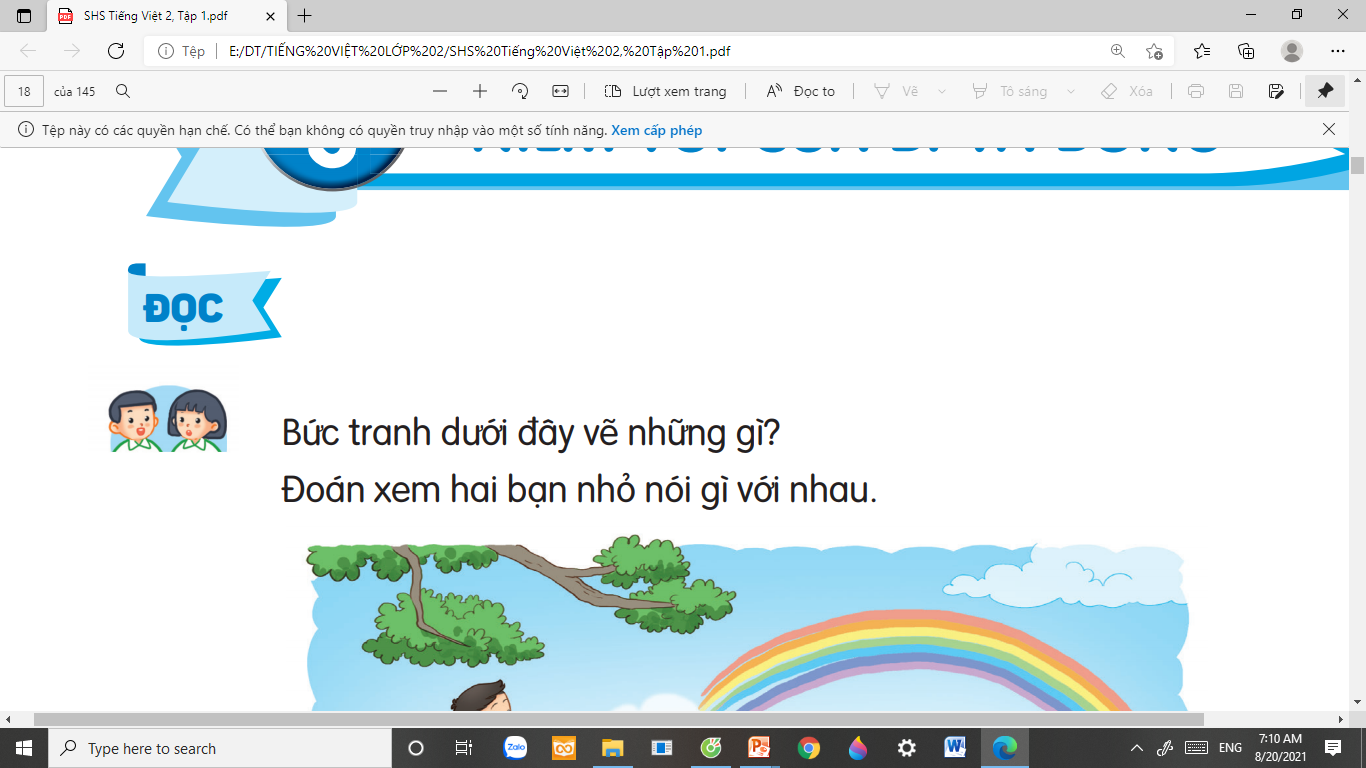 Nói về một người bạn của em.
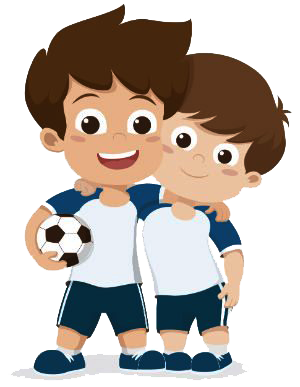 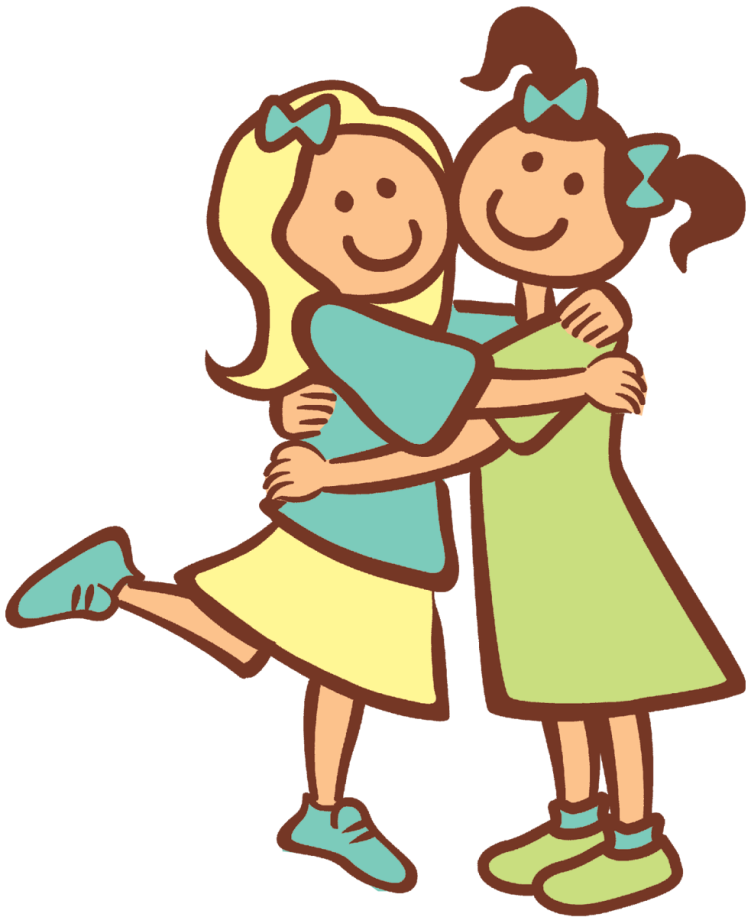 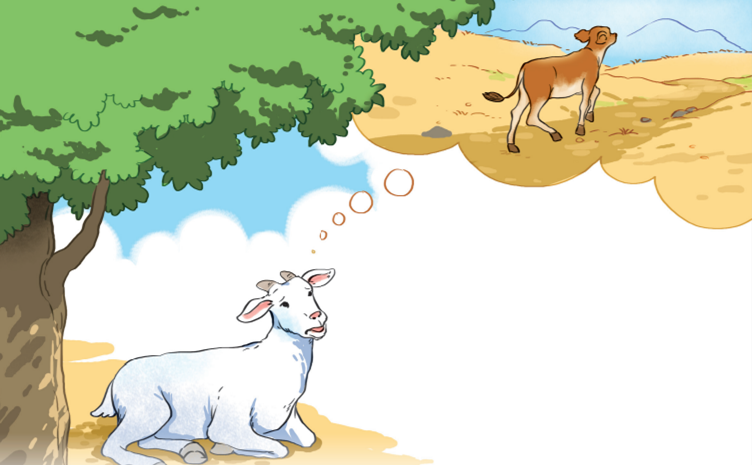 GỌI BẠN
Tự xa xưa thuở nào
Trong rừng xanh sâu thẳm
Đôi bạn sống bên nhau
Bê vàng và dê trắng.
Bê vàng đi tìm cỏ
Lang thang quên đường về
Dê trắng thương bạn quá
Chạy khắp nẻo tìm bê
Đến bây giờ dê trắng
Vẫn gọi hoài: “Bê! Bê!”.
Định Hải
Một năm trời hạn hán
Suối cạn, cỏ héo khô
Lấy gì nuôi đôi bạn
Chờ mưa đến bao giờ?
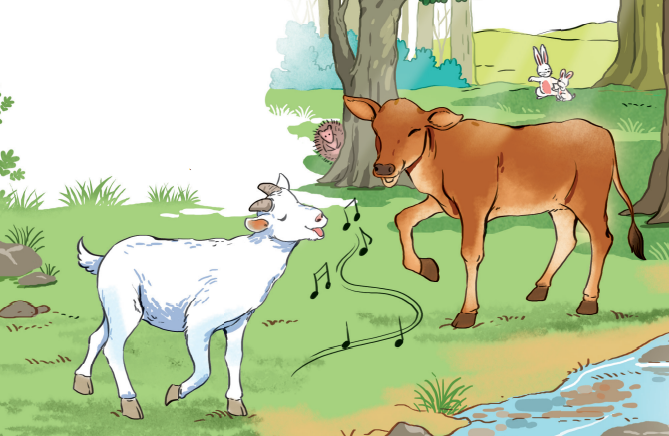 [Speaker Notes: GV đọc mẫu toàn bài, cả lớp đọc thầm theo (nên cho Hs nhìn trong SGK). 
GV chú ý HDHS đọc đúng giọng điệu, ngắt nghỉ, nhấn giọng…
GV linh động từ khó đọc theo đúng địa phương nhé!]
GỌI BẠN
Tự xa xưa thuở nào
Trong rừng xanh sâu thẳm
Đôi bạn sống bên nhau
Bê vàng và dê trắng.
Bê vàng đi tìm cỏ
Lang thang quên đường về
Dê trắng thương bạn quá
Chạy khắp nẻo tìm bê
Đến bây giờ dê trắng
Vẫn gọi hoài: “Bê! Bê!”.
Định Hải
Một năm trời hạn hán
Suối cạn, cỏ héo khô
Lấy gì nuôi đôi bạn
Chờ mưa đến bao giờ?
[Speaker Notes: Tìm từ khó đọc.
GV linh động tìm từ khó tuỳ theo địa phương nhé.]
GỌI BẠN
Tự xa xưa thuở nào
Trong rừng xanh sâu thẳm
Đôi bạn sống bên nhau
Bê vàng và dê trắng.
Bê vàng đi tìm cỏ
Lang thang quên đường về
Dê trắng thương bạn quá
Chạy khắp nẻo tìm bê
Đến bây giờ dê trắng
Vẫn gọi hoài: “Bê! Bê!”.
Định Hải
Một năm trời hạn hán
Suối cạn, cỏ héo khô
Lấy gì nuôi đôi bạn
Chờ mưa đến bao giờ?
[Speaker Notes: Tìm từ khó đọc.
GV linh động tìm từ khó tuỳ theo địa phương nhé.]
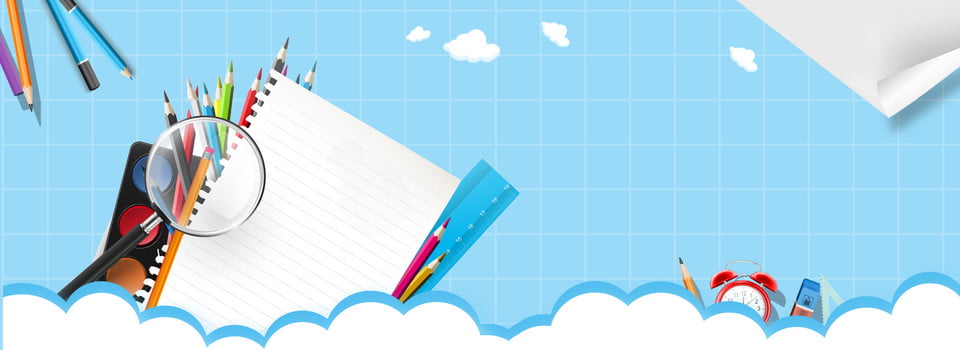 Luyện đọc đoạn
GỌI BẠN
Bê vàng đi tìm cỏ
Lang thang quên đường về
Dê trắng thương bạn quá
Chạy khắp nẻo tìm bê
Đến bây giờ dê trắng
Vẫn gọi hoài: “Bê! Bê!”.
Định Hải
(1)
Tự xa xưa thuở nào
Trong rừng xanh sâu thẳm
Đôi bạn sống bên nhau
Bê vàng và dễ trắng.
(3)
(2)
Một năm trời hạn hán
Suối cạn, cỏ héo khô
Lấy gì nuôi đôi bạn
Chờ mưa đến bao giờ?
[Speaker Notes: Đọc nối tiếp]
Từ ngữ
Dê trắng:
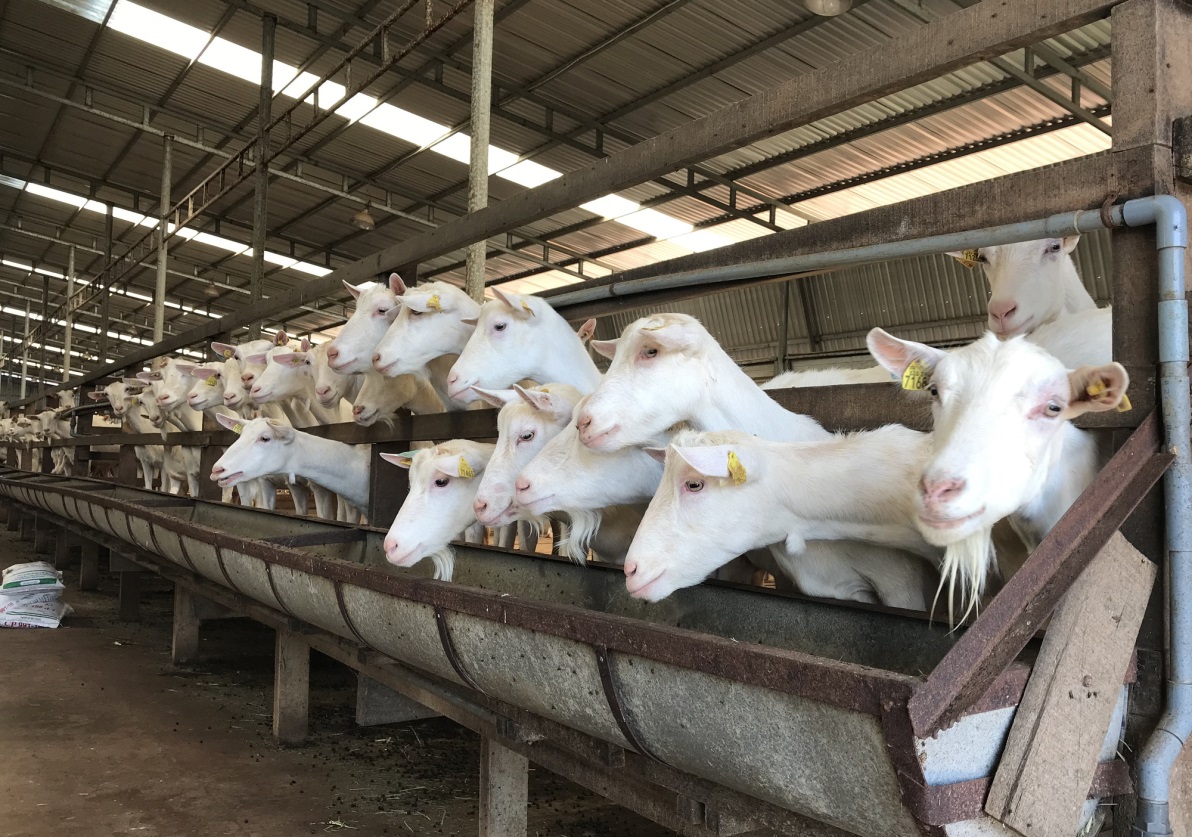 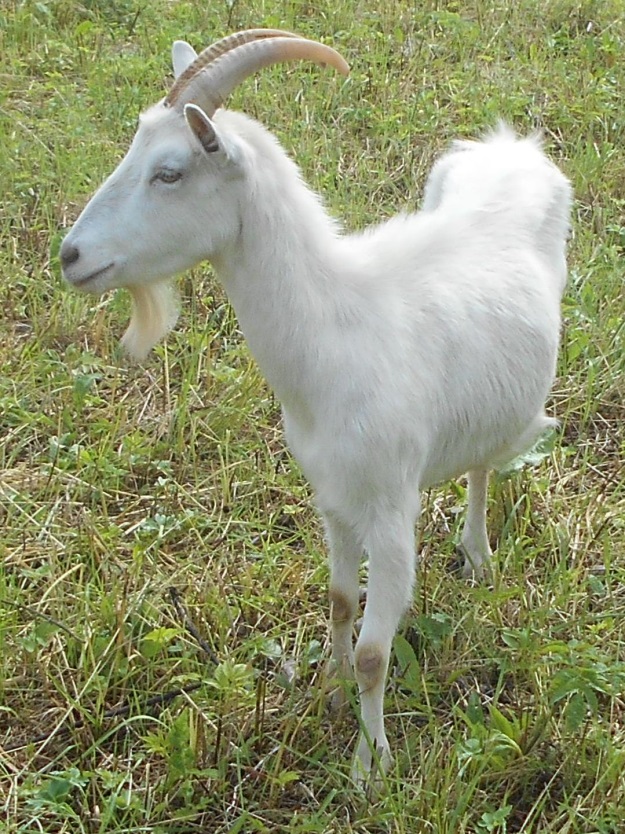 Từ ngữ
Bê vàng:
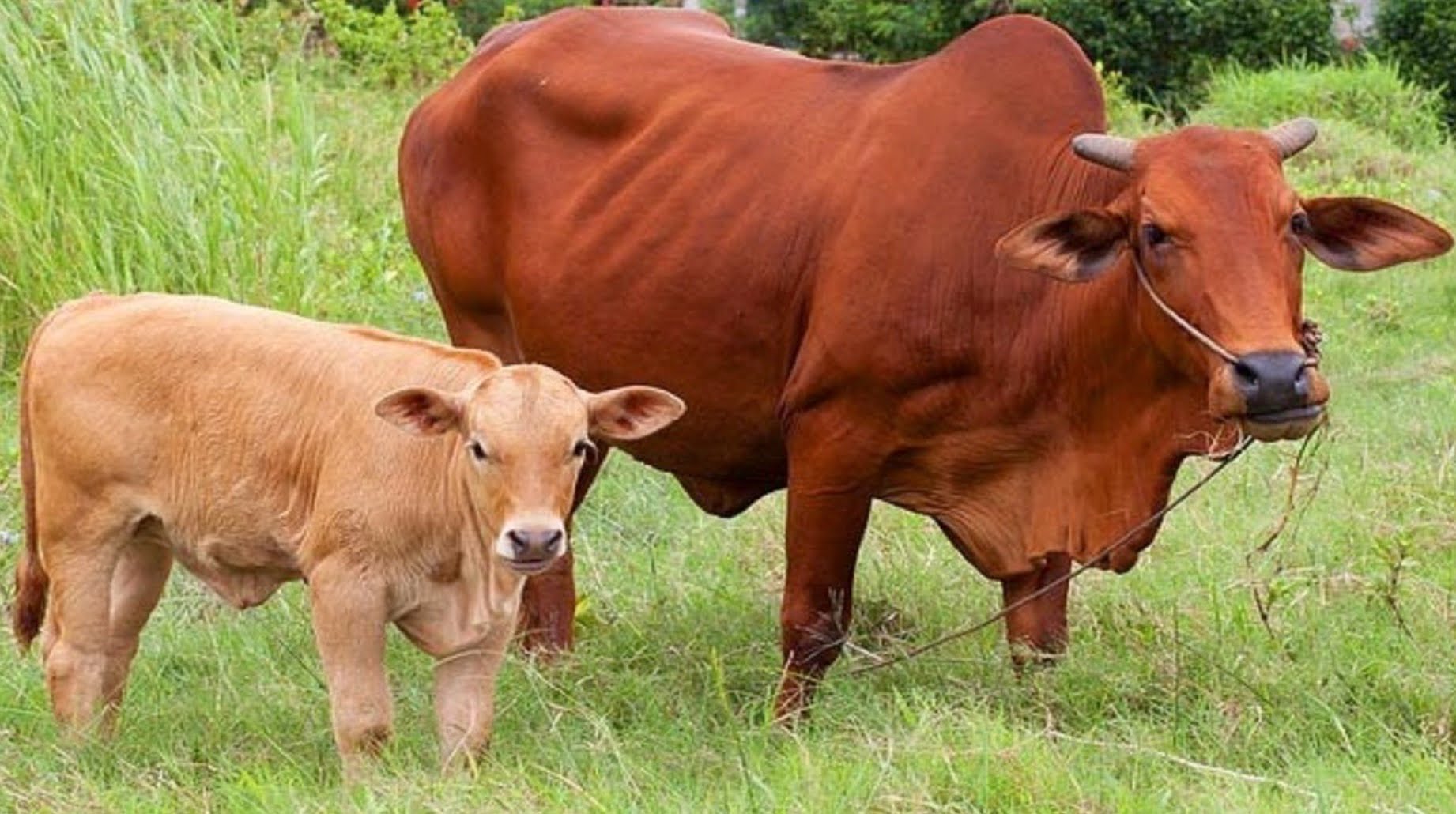 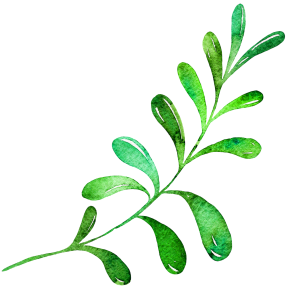 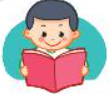 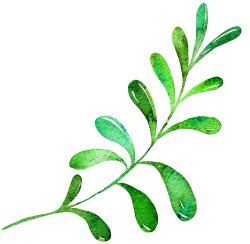 sâu thẳm
rất sâu
GIẢI NGHĨA TỪ
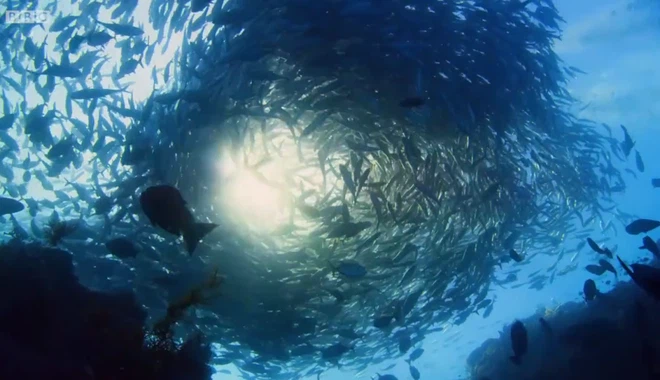 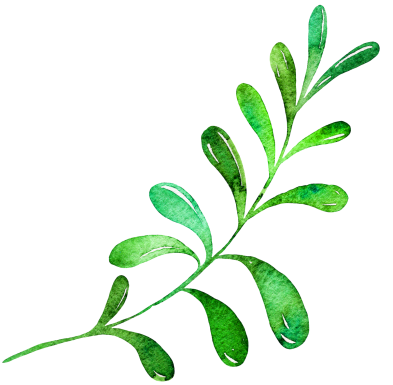 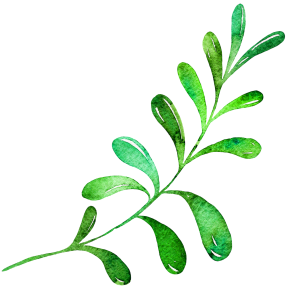 hạn hán
Tình trạng thiếu nước do nắng lâu, không mưa gây ra
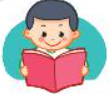 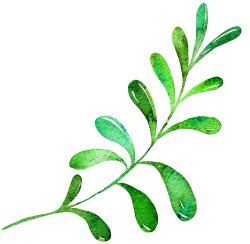 GIẢI NGHĨA TỪ
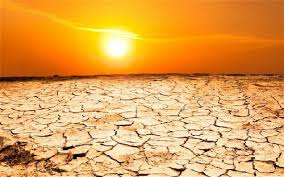 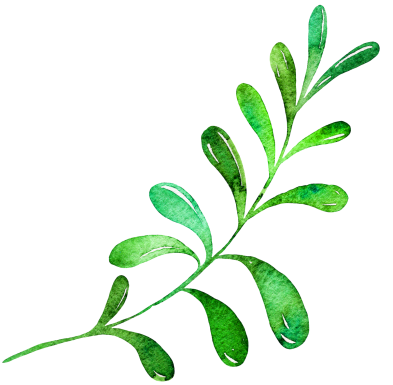 lang thang
Đi hết chỗ này đến chỗ khác, không dừng lại ở nơi nào.
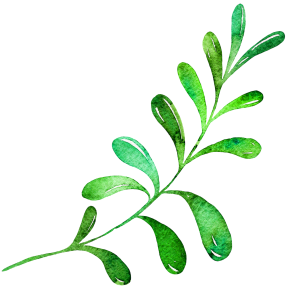 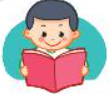 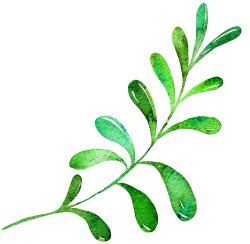 GIẢI NGHĨA TỪ
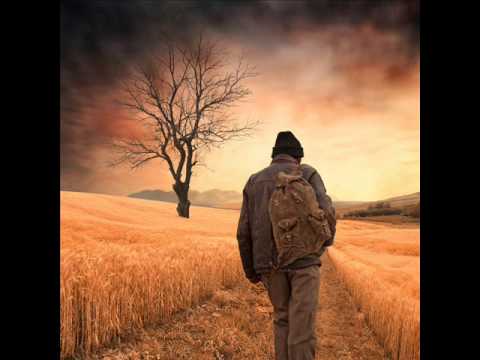 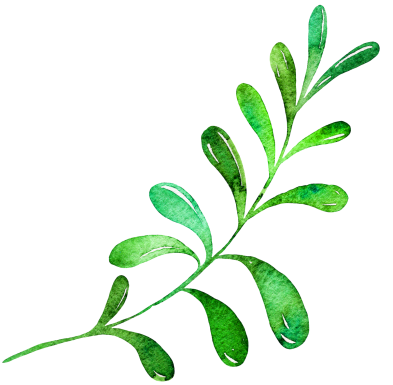 Thuở nào
Khoảng thời gian không xác định đã lùi xa vào quá khứ.
Nẻo
Lối đi, đường đi về một phía nào đó.
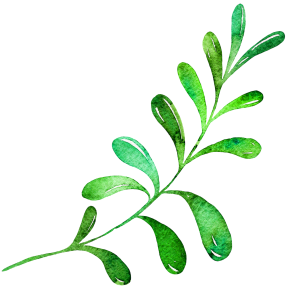 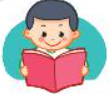 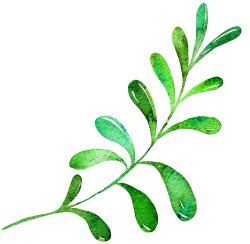 GIẢI NGHĨA TỪ
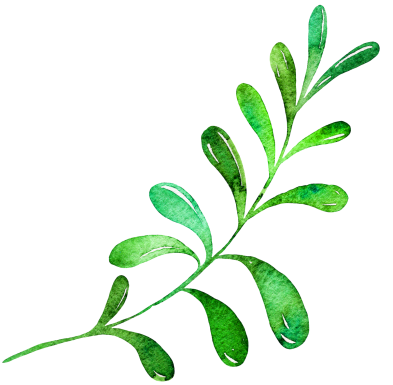 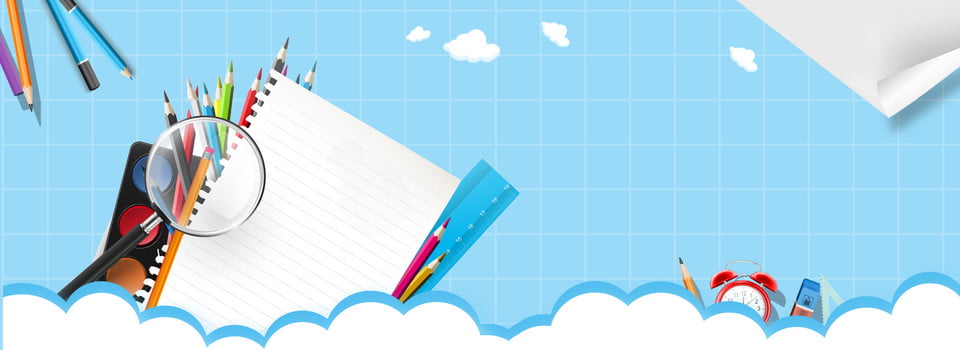 Luyện đọc nhóm
GỌI BẠN
Bê vàng đi tìm cỏ
Lang thang quên đường về
Dê trắng thương bạn quá
Chạy khắp nẻo tìm bê
Đến bây giờ dê trắng
Vẫn gọi hoài: “Bê! Bê!”.
Định Hải
(1)
Tự xa xưa thuở nào
Trong rừng xanh sâu thẳm
Đôi bạn sống bên nhau
Bê vàng và dễ trắng.
(3)
(2)
Một năm trời hạn hán
Suối cạn, cỏ héo khô
Lấy gì nuôi đôi bạn
Chờ mưa đến bao giờ?
[Speaker Notes: Đọc nối tiếp]
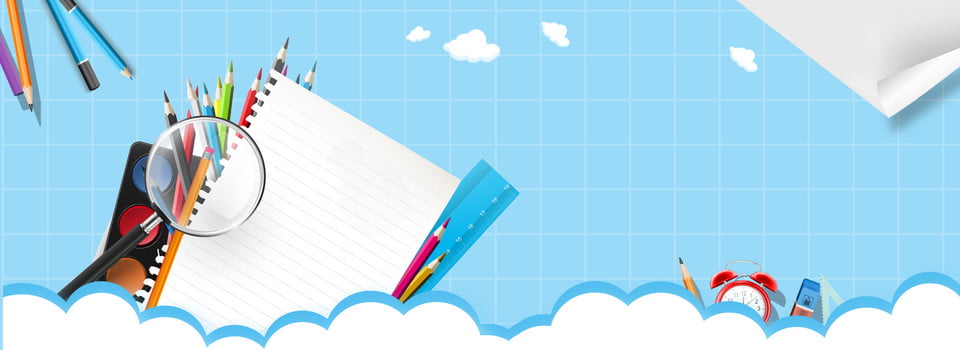 Đọc toàn bài
GỌI BẠN
Bê vàng đi tìm cỏ
Lang thang quên đường về
Dê trắng thương bạn quá
Chạy khắp nẻo tìm bê
Đến bây giờ dê trắng
Vẫn gọi hoài: “Bê! Bê!”.
Định Hải
(1)
Tự xa xưa thuở nào
Trong rừng xanh sâu thẳm
Đôi bạn sống bên nhau
Bê vàng và dễ trắng.
(3)
(2)
Một năm trời hạn hán
Suối cạn, cỏ héo khô
Lấy gì nuôi đôi bạn
Chờ mưa đến bao giờ?
[Speaker Notes: Đọc nối tiếp]
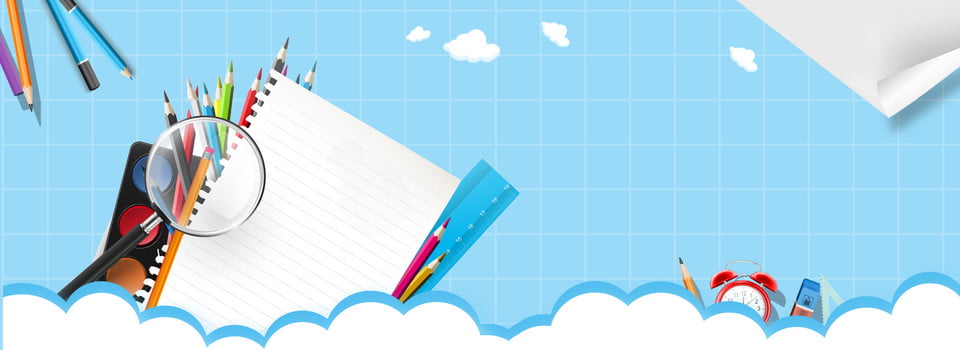 Trả lời câu hỏi
Câu chuyện được kể trong bài thơ diễn ra khi nào? Ở đâu?
Tự xa xưa thuở nào
Trong rừng xanh sâu thẳm
Đôi bạn sống bên nhau
Bê vàng và dê trắng.
1
Câu chuyện được kể trong bài thơ diễn ra từ thuở xa xưa, trong rừng xanh sâu thẳm.
[Speaker Notes: Enter để ra các dấu gạch chân
Click vào abcd để nó di chuyển về vị trí]
Chuyện gì xảy ra khiến bê vàng phải lang thang đi tìm cỏ?
Một năm trời hạn hán
Suối cạn, cỏ héo khô
Lấy gì nuôi đôi bạn
Chờ mưa đến bao giờ?
2
Một năm trời hạn hán, suối cạn, cỏ héo khô, bê vàng không chờ được mưa để có cỏ ăn nên đã lang thang đi tìm cỏ.
[Speaker Notes: GV yêu cầu HS đọc 10 dòng thơ đầu]
Khi bê vàng quên đường về, dê trắng đã làm gì?
Bê vàng đi tìm cỏ
Lang thang quên đường về
Dê trắng thương bạn quá
Chạy khắp nẻo tìm bê
Đến bây giờ dê trắng
Vẫn gọi hoài: “Bê! Bê!”.
3
Khi bê vàng quên đường về, dê trắng chạy khắp nẻo tìm bê và gọi bê.
Nêu cảm nghĩ của em về bê vàng và dê trắng.
4
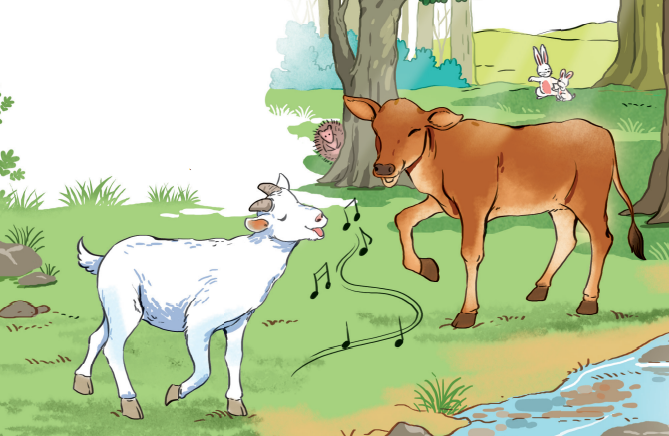 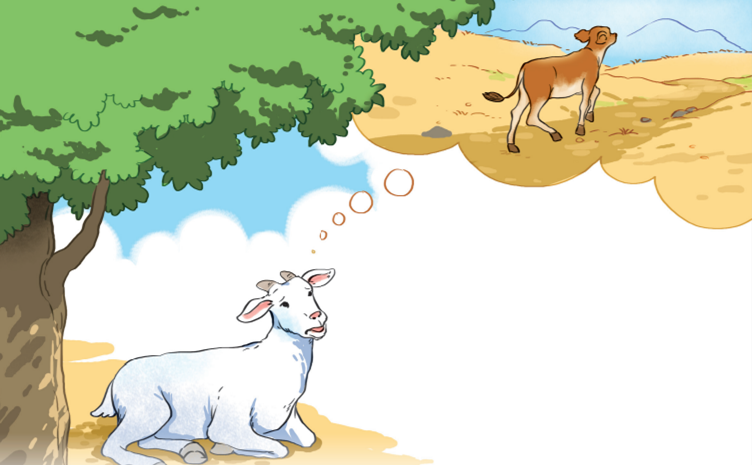 Nội dung: Bài thơ thể hiện tình bạn cảm động giữa bê vàng và dê trắng
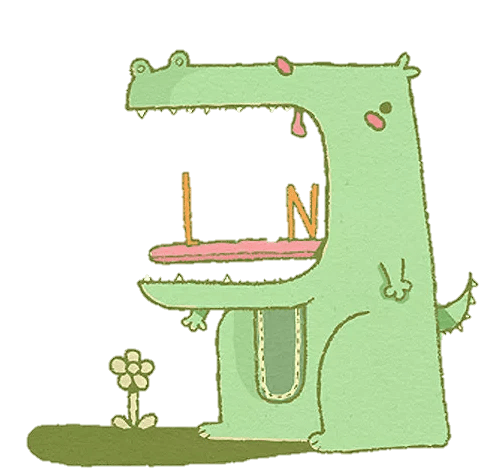 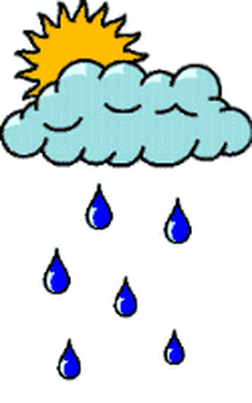 Học thuộc lòng hai khổ thơ đầu
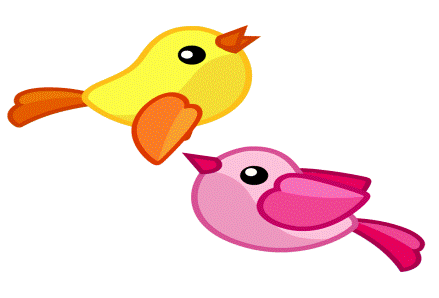 Tự xa xưa thuở nào,
Trong rừng xanh sâu thẳm.
Đôi bạn sống bên nhau,
Bê Vàng và Dê Trắng.

Một năm, trời hạn hán,
Suối cạn, cỏ héo khô.
Lấy gì nuôi đôi bạn,
Chờ mưa đến bao giờ?
Tự xa xưa thuở nào,
Trong rừng xanh sâu thẳm.
Đôi bạn sống bên nhau,
Bê Vàng và Dê Trắng.

Một năm, trời hạn hán,
Suối cạn, cỏ héo khô.
Lấy gì nuôi đôi bạn,
Chờ mưa đến bao giờ?
Tự qua còn lấm tấm
Trong lẫn màu lá xanh
Đôi nay bừng lửa thẫm
Bê rực cháy trên cành.

Một ơi! Sao mà nhanh!
Suối nở nghìn mắt lửa,
Lấy dãy phố nhà mình,
Chờ trời hoa phượng đỏ.
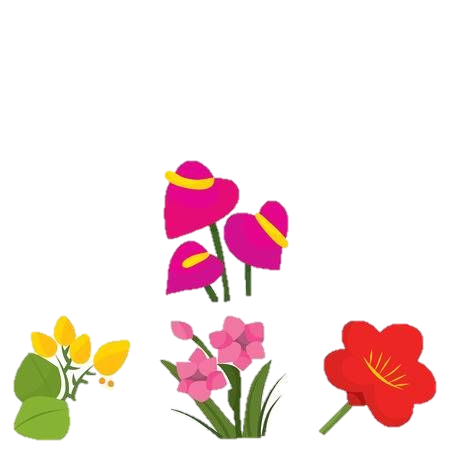 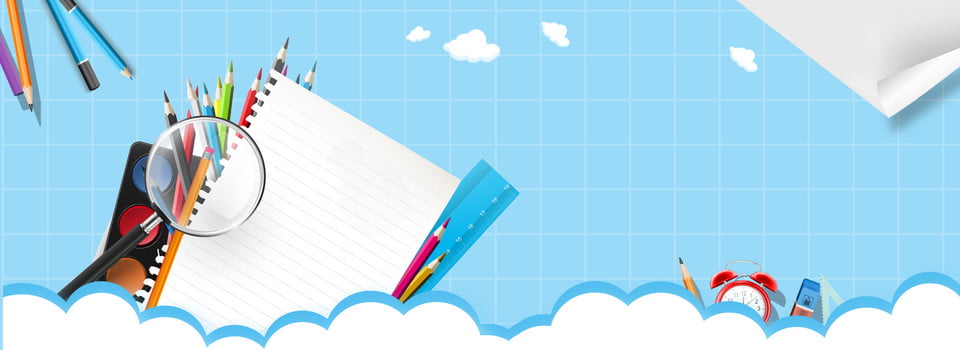 Luyện tập theo văn bản đọc
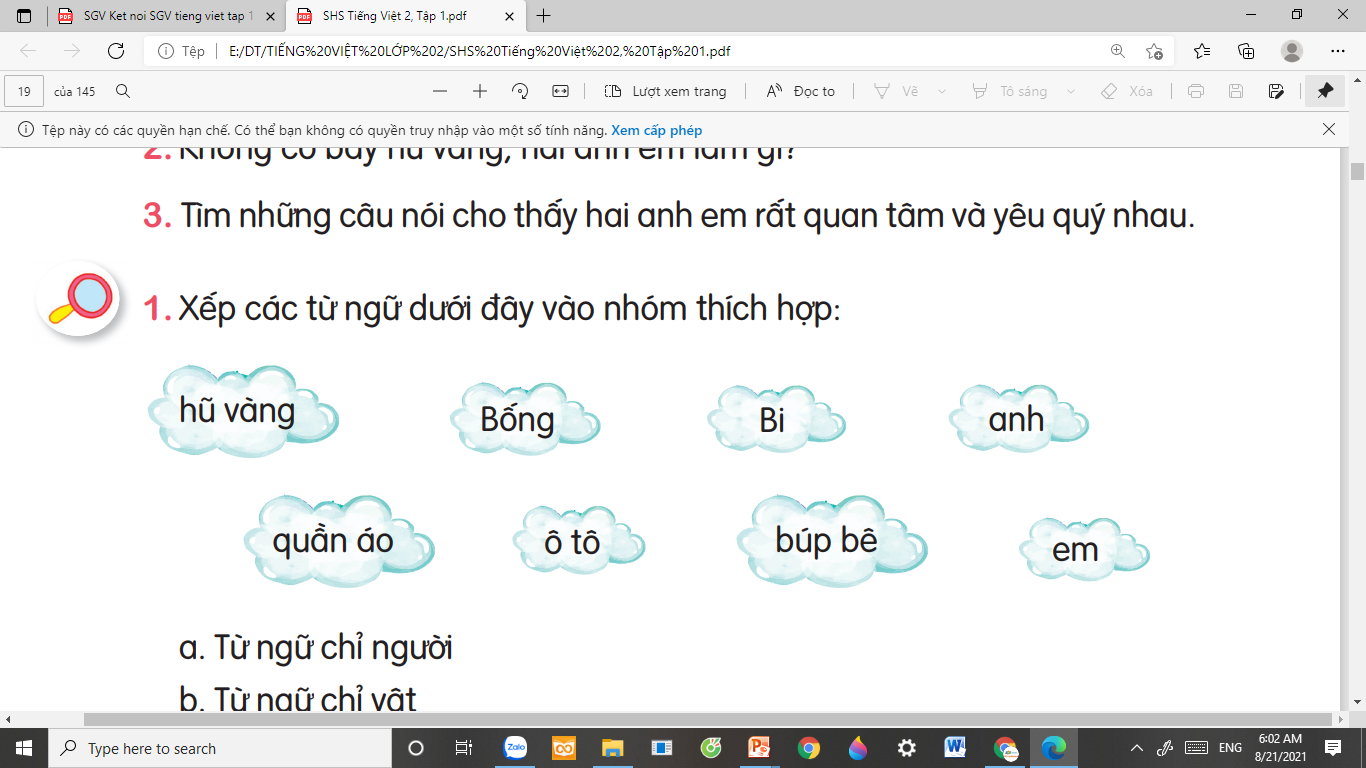 Tìm từ ngữ thể hiện tâm trạng của dê trắng khi không thấy bạn trở về.
1
Bê vàng đi tìm cỏ
Lang thang quên đường về
Dê trắng thương bạn quá
Chạy khắp nẻo tìm bê
Đến bây giờ dê trắng
Vẫn gọi hoài: “Bê! Bê!”.
[Speaker Notes: GV có thể chia nhóm cho HS hoạt động]
Đóng vai một người bạn trong rừng, nói lời an ủi dê trắng.
Mình biết là dê trắng đang rất buồn và nhớ bê vàng. Bạn đừng buồn nữa nhé! Bê vàng sẽ sớm tìm được đường về thôi.
2
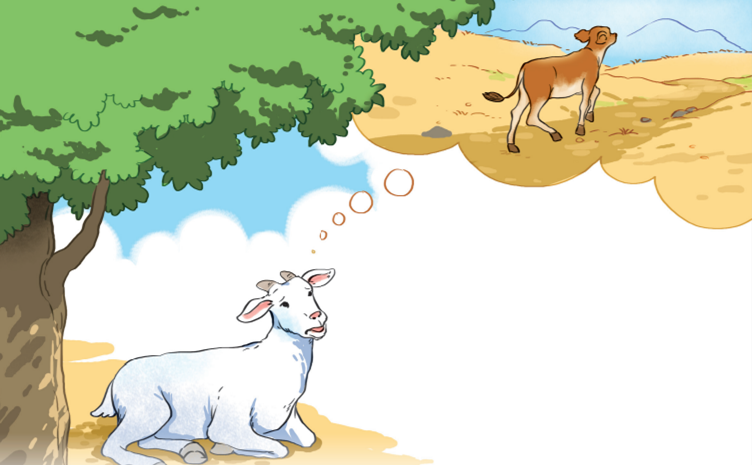 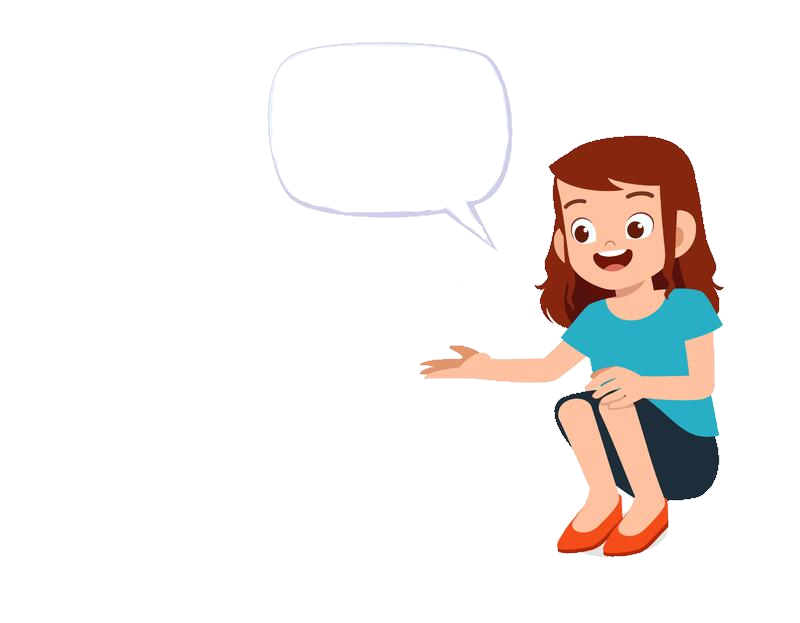 ?
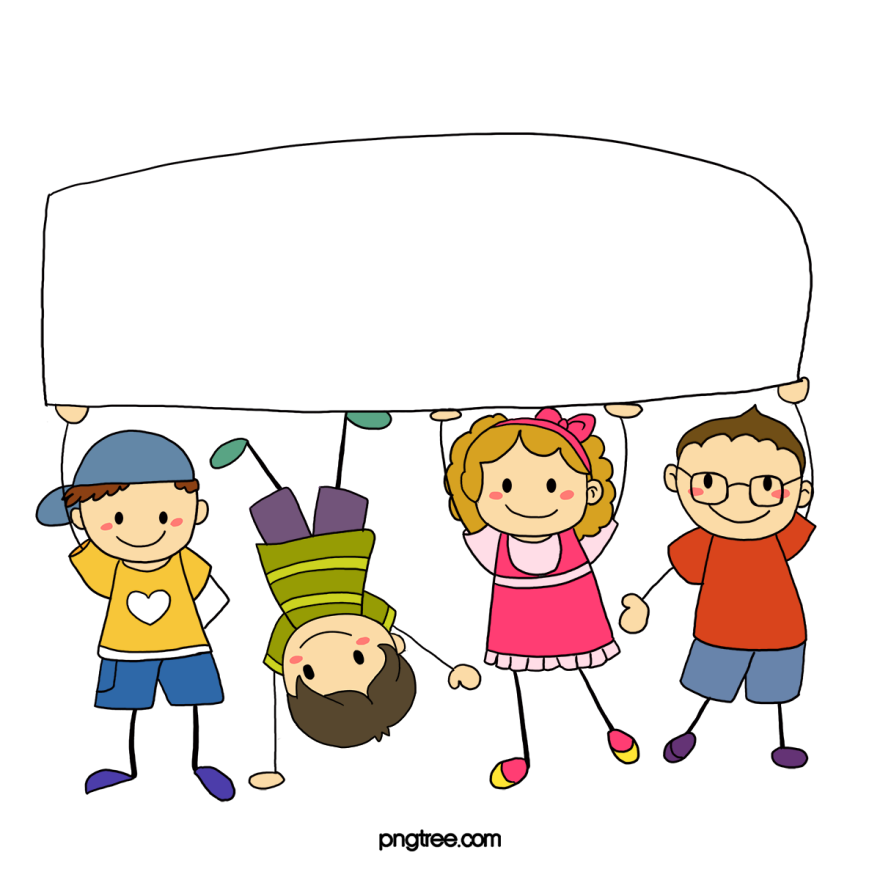 Củng cố
Có mấy loài vật được nhắc đến trong bài thơ?
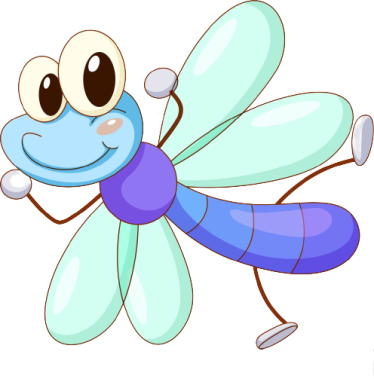 1
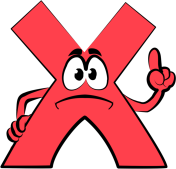 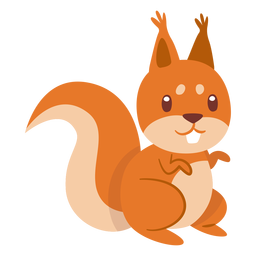 2
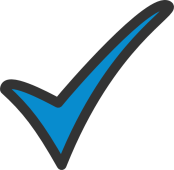 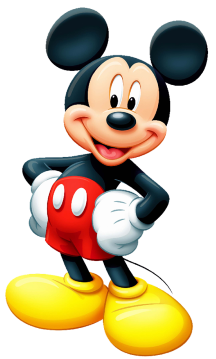 3
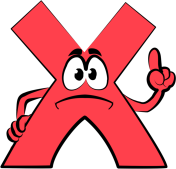 [Speaker Notes: Con vật nào cũng tự nhận mình là thông minh, đều đưa ra câu tl đúng. Chúng mình hay giúp các con vật nhé! 
Click vào con vật để ra đáp án]
Câu chuyện ca ngợi tình cảm nào 
sau đây?
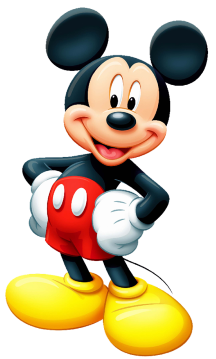 Tình cảm bạn bè
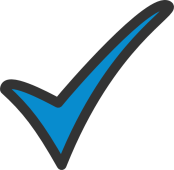 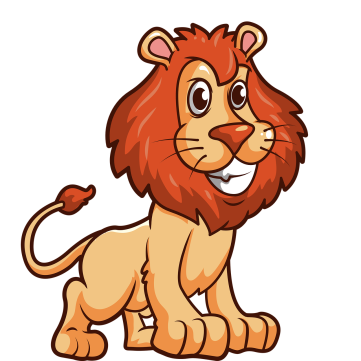 Tình cảm người thân
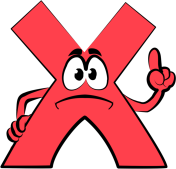 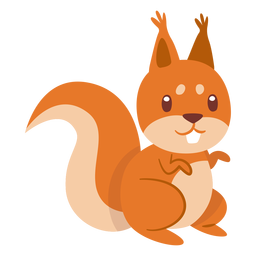 Tình cảm thầy trò
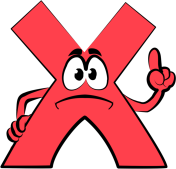 Những từ ngữ nào nói về tình cảm bạn bè?
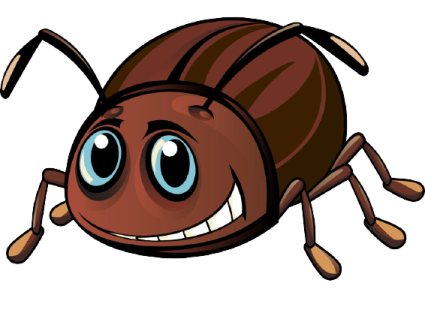 yêu thương
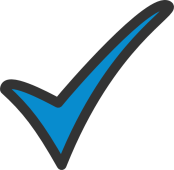 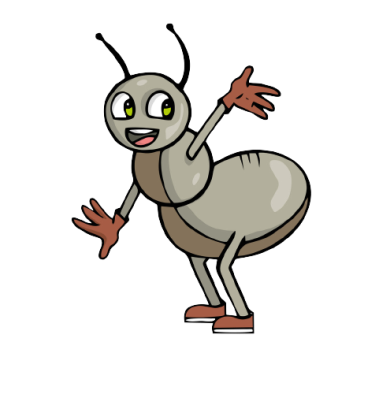 đi tìm
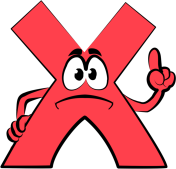 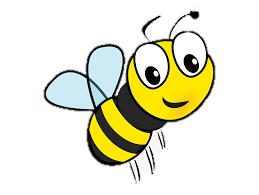 quý mến
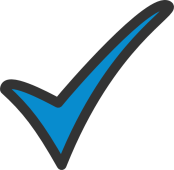 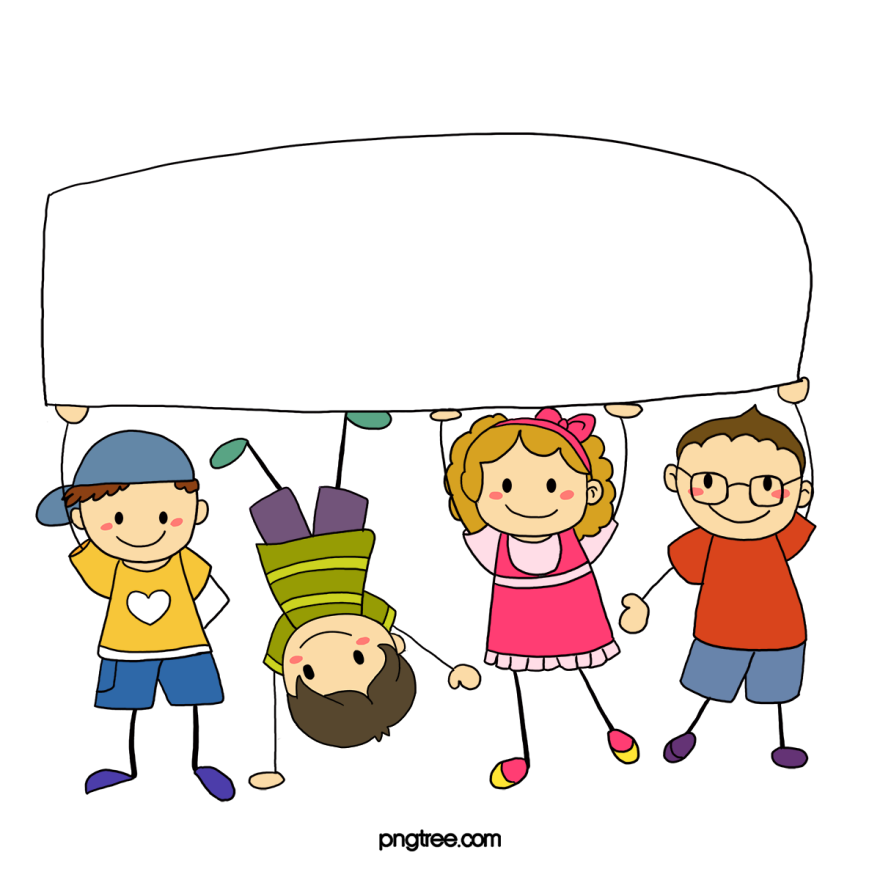 Định hướng
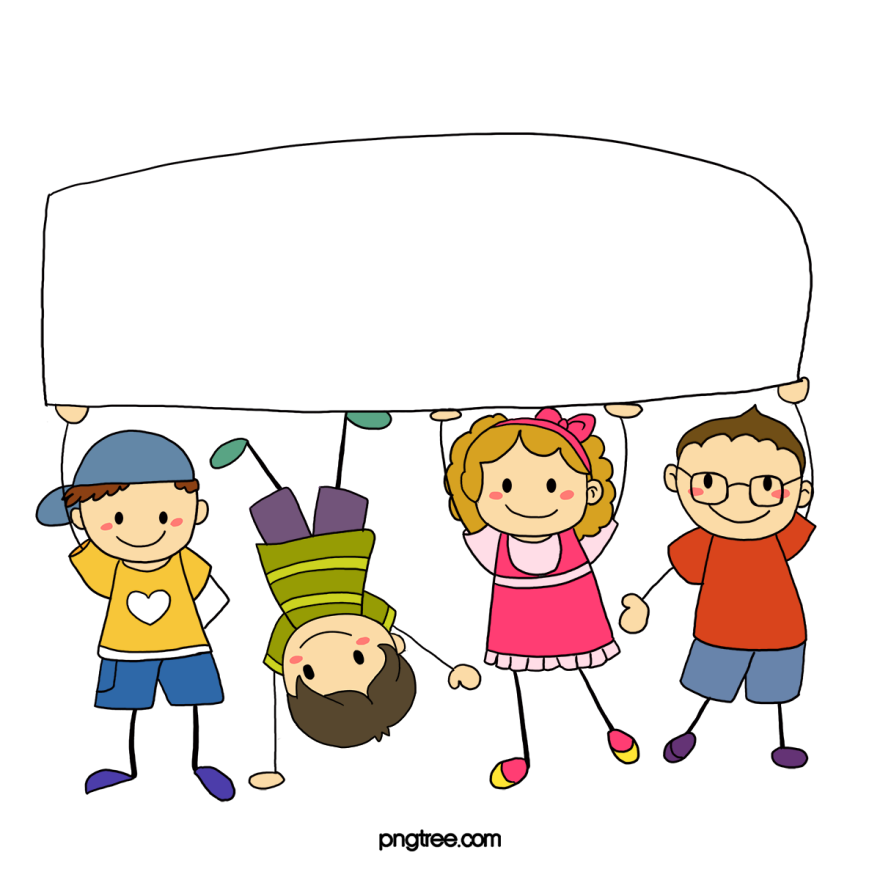 Hẹn gặp lại các con!